Индексы производства продукции сельского хозяйства Чеченской Республики оперативные данные
за январь-июнь 2021 года
1
ИНДЕКСЫ  ПРОИЗВОДСТВА  ПРОДУКЦИИ  СЕЛЬСКОГО ХОЗЯЙСТВА 
(в хозяйствах всех категорий)
за январь-июнь 2021г.
январь-июнь 2021г .
 в % к 
январю-июню  2020 г.
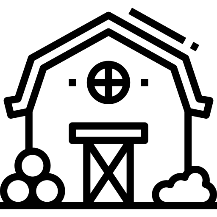 ПРОДУКЦИЯ СЕЛЬСКОГО ХОЗЯЙСТВА, 
 млн.рублей
103,4
Хозяйства всех категорий
Хозяйства всех категорий
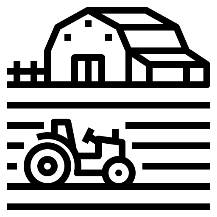 120,4
Сельскохозяйственные 
организации
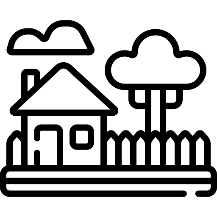 100,3
Хозяйства населения
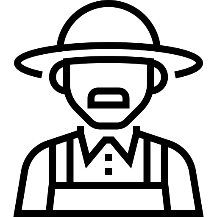 101,0
Крестьянские (фермерские) 
хозяйства  и  индивидуальные 
предприниматели
2